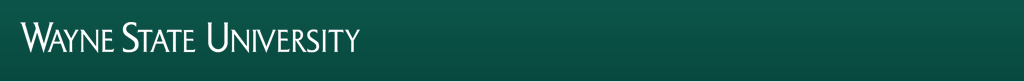 Joint Parking Task Force Update
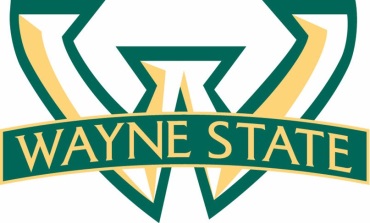 1
14
11
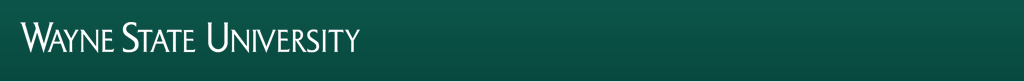 FBO Strategic Goals
OMB Uniform Guidelines for Procurement Standards
First introduced by the Federal Office of Management & Budget in 2014

Combined municipal / county Circular A102 with University Circular A110 into a Super Circular (Plante Moran – 1-2015)

Affects Bid Limits and requires a Code of Conduct related to Conflict of Interest and solicitation or acceptance of gratuities, favors, or anything of monetary value

Leads: Ken Doherty, AVP Procurement and Strategic Sourcing, & 
Gail Ryan, AVP – Sponsored Program Administration

Primarily affects acquisitions made directly or indirectly using federal grant funds

Commences with any grants awarded in FY 2019 or thereafter (NSA Grants began 3-01-2018)
2
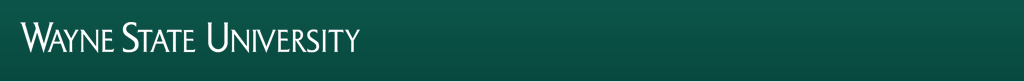 FBO Strategic Goals
OMB Uniform Guidelines – Bid Limits
Simplified Acquisition Threshold (below $250,000) The dollar amount below which a non-Federal entity may purchase property or services using small purchase methods
   
Micro Purchase (below $10,000 **) Micro-purchases may be awarded without soliciting competitive quotations if the non-Federal entity considers the price to be reasonable

Small Purchase (10,000 - $249,999 **) Relatively simple and informal procurement methods for securing services, supplies, or other property

** WSU limit increased to $25,000 as an exception based on Wayne State University’s Single Audit Act audit for year ending September 30, 2017, with no “material weaknesses” or deficiencies related to costs;
 
Sealed Bids  Bids are publicly solicited and a firm fixed price contract (lump sum or unit price) is awarded to the responsible bidder whose bid, conforming with all the material terms and conditions of the invitation for bids, is the lowest in price

Competitive Proposals  Generally used when conditions are not appropriate for the use of sealed bids.  Contracts must be awarded to the responsible firm whose proposal is most advantageous to the program, with price and other factors considered
3
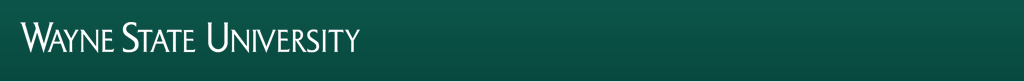 FBO Strategic Goals
OMB Non-Compliance Penalties
Disallow all or part of a specific expense

Suspend or terminate the federal award
                                                                      
Initiate suspension or debarment proceedings of the federal contractor (Wayne State)
                                                          
Disallowed for future federal awards
          


Source:  eCFR §200.338 Remedies for noncompliance
4
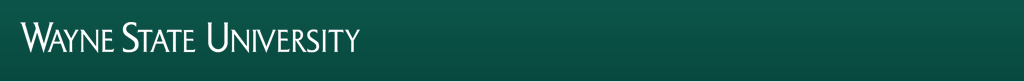 FBO Strategic Goals
OMB Uniform Guidelines - Policy Updates
Policy 2.9 - (OMB) Procurement Standards for Federal Awards details OMB Uniform Guidelines – Procurement Standards as it relates to bids
                                                                      
Policy 2.1 General Procurement Guidelines introduces OMB Uniform Guidelines into our policies

Policy 2.4 - Contracts and Competitive Bids ($25,000)  cross references Policy 2.9 for federal award expenditures        
                                                          
Policy 2.2 - Initiating a Request also cross references Policy 2.9 for federal award expenditures       
          
Policy 2.2.1 - Special Approvals adds an approval for federal award expenditures by fund type to ensure compliance with OMB requirements
5
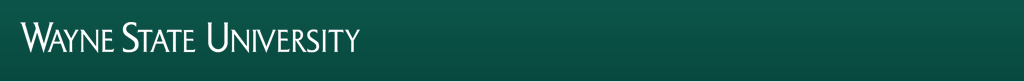 Joint Parking Task Force Update
New Policy applicable to Bid Limits for federal award purchases 

Adoption of the OMB Uniform Guidelines / Procurement Standards Sections 200.317 through 200.326 (as found on the Electronic Code of Federal Regulations (eCFR) for NSF awards or funding amendments as of March 01, 2018, and all other federal awards or amendments as of October 1, 2018.  

Defines Bid types and limits
Simplified Acquisition Threshold (below $250,000)
Micro Purchase (below $10,000 **), 
Small Purchase (10,000 - $249,999 **) ** WSU limit increased to $25,000 as an exception based on Wayne State University’s Single Audit Act
Sealed Bids, and 
Competitive Proposals 
 
Bid Waiver procedure is the same, with a lower limit
Special Approval in Procurement to monitor compliance with Standards
6
14
11
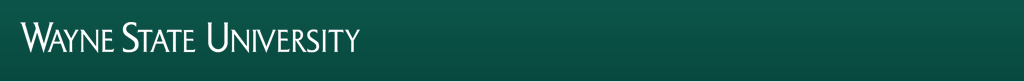 Joint Parking Task Force Update
Modified language related to the adoption of the OMB Uniform Guidelines / Procurement Standards Sections 200.317 through 200.326 

Broadened Scope to clarify applicability to all persons involved in purchase of materials 
 
Added definition of WayneBuy, the University eProcurement system

Reorganized to fit the updated model for Policies of the APPM
7
14
11
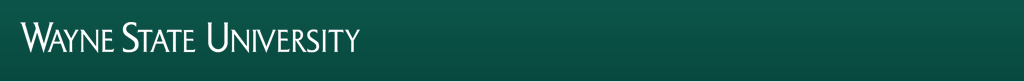 Joint Parking Task Force Update
Modified language related to the adoption of the OMB Uniform Guidelines / Procurement Standards Sections 200.317 through 200.326 

Broadened Scope to clarify applicability to all persons involved in purchase of materials 
 
Added definition of WayneBuy and FOAPAL, the University Accounting Structure

Reorganized to fit the updated model for Policies of the APPM
8
14
11
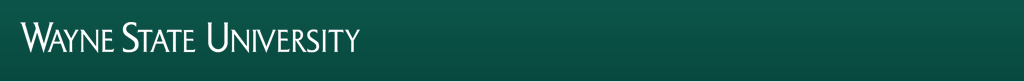 Joint Parking Task Force Update
Added in Special Approval for Grant Fund Requisitions based on FOAPAL Fund

Removed Special Approval for Employment Advertisements (obsolete)
 
Removed External Mailing Services (obsolete)

Changed Catering & Food Approval reference from AVI Food Systems to Aramark, and increased the threshold from $125 to $200
9
14
11
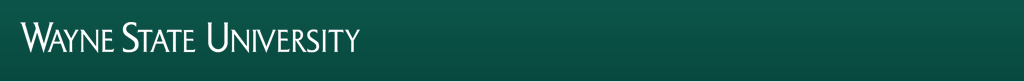 Joint Parking Task Force Update
Modified language related to the adoption of the OMB Uniform Guidelines / Procurement Standards Sections 200.317 through 200.326 

Broadened Scope to clarify applicability to all persons involved in purchase of materials 
 
Added definition of Contracts, eCFR, RFI, RFP, and RFQ

Reorganized to fit the updated model for Policies of the APPM
10
14
11